Chalon 1 – 2016
Stéphanie Marlin - CPC
L’évaluation par contrat de confiance
L’EPCC ou comment supprimer le phénomène de constante macabre ?
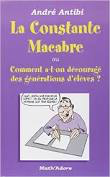 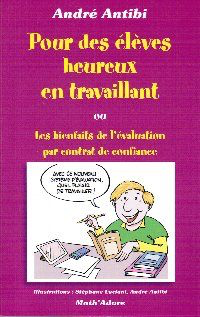 D’après André Antibi
[Speaker Notes: Professeur à l’université Paul-Sabatier de Toulouse, où il dirige le laboratoire de didactique, André Antibi est l’auteur de « La constante macabre » paru en 2003 (Math’adore-Nathan). Déjà 30 000 professeurs mettraient en pratique le système d’évaluation par contrat de confiance préconisé dans son ouvrage. André Antibi se réjouit que le ministère de l'Education nationale subventionne son mouvement depuis mars 2009. Si certains inspecteurs se montrent intéressés par sa méthode, les IUFM ne l'enseignent pas officiellement. Un colloque sur les suites à donner à cette adhésion est organisé le 10 juin 2009, à l’université Paris 12.]
1/ De la constante macabre à l’évaluation par contrat de confiance.
Sous la pression de la société, les enseignants semblent obligés, pour être crédibles, de mettre un certain pourcentage de mauvaises notes, même dans les classes de bon niveau 
= une constante macabre est née
1/ De la constante macabre à l’EPCC
2/  La règle des 3 tiers
3/  Pourquoi ce phénomène est-il inconscient ?
4/  Objectif de l’EPCC
5/ Principe de l’EPCC
6/ Réalisation pratique de l’EPCC
7/ Des mots clés
8/ Questions – Objections
9/ NON !
Stéphanie Marlin – CPC - Chalon 1 – 2016
[Speaker Notes: Phénomène de société = les enseignants ne sont pas les seuls responsables.

Si les notes d’examen des étudiants sont bonnes, le professeur sera suspecté de laxisme.
 Par contre, si beaucoup sont en échec, on les accusera de ne pas avoir assez étudié, plutôt que d’incriminer l’enseignant. 

Selon lui, un professeur est davantage satisfait lorsqu’une partie de son auditoire est en échec plutôt que lorsque l’ensemble de ses étudiants a réussi son examen. 
Comme si de bonnes notes étaient synonymes de laxisme ou de médiocrité dans la tête du professeur.
En somme la note est un pouvoir et la mauvaise note rassure sur ce pouvoir.]
2/ La règle des trois tiers
Les résultats des évaluations  sont assujetties généralement à la règle des trois tiers : un tiers de « mauvais », un tiers de « moyens » et un tiers de « bons », y compris quand les objectifs ont été globalement atteints par la grande majorité des élèves. 
Ce phénomène, relaté sous le nom de              « constante macabre »
1/ De la constante macabre à l’EPCC
2/  La règle des 3 tiers
3/  Pourquoi ce phénomène est-il inconscient ?
4/  Objectif de l’EPCC
5/ Principe de l’EPCC
6/ Réalisation pratique de l’EPCC
7/ Des mots clés
8/ Questions – Objections
9/ NON !
Stéphanie Marlin – CPC - Chalon 1 – 2016
96 % des enseignants reconnaissent l’existence de ce phénomène.
Stéphanie Marlin – CPC - Chalon 1 – 2016
[Speaker Notes: Résultat obtenu par une enquête réalisée dans quinze académies auprès de 3020 enseignants à la fin d’une réunion sur ce thème à laquelle ils étaient tenus d’assister.]
3/ Pourquoi ce phénomène est-il inconscient ?
La tradition :      lorsqu’une situation existe, il arrive qu’on la reconduise sans se poser de questions.
La courbe de Gaus :       On pense, à tort, que la répartition des notes est un phénomène naturel et donc qu’il est normal qu’elle donne lieu à une courbe de Gauss.
Confusion entre phase d’apprentissage et phase d’évaluation :    
    Dans la phase d’apprentissage il convient de faire réfléchir, de 
    mettre les élèves face à des obstacles, des difficultés. 
    La phase d’évaluation, qui ne représente que 1/12ème du     
    temps scolaire, n’est pas faite pour faire réfléchir l’élève sur 
    des situations nouvelles mais bien de permettre à l’élève et à 
    l’enseignant de voir les progrès accomplis et le travail réalisé.
1/ De la constante macabre à l’EPCC
2/  La règle des 3 tiers
3/  Pourquoi ce phénomène est-il inconscient ?
4/  Objectif de l’EPCC
5/ Principe de l’EPCC
6/ Réalisation pratique de l’EPCC
7/ Des mots clés
8/ Questions – Objections
9/ NON !
Stéphanie Marlin – CPC - Chalon 1 – 2016
1/ De la constante macabre à l’EPCC
2/  La règle des 3 tiers
3/  Pourquoi ce phénomène est-il inconscient ?
4/  Objectif de l’EPCC
5/ Principe de l’EPCC
6/ Réalisation pratique de l’EPCC
7/ Des mots clés
8/ Questions – Objections
9/ NON !
4/ Objectif de l’EPCC
Permettre concrètement et simplement à l’enseignant de se « libérer » de la constante macabre.
Ce système a été expérimenté pendant 3 ans.
Déjà mis en pratique par plusieurs dizaines de milliers d’enseignants dans le 1er degré, 2nd degré et le supérieur.
Stéphanie Marlin – CPC - Chalon 1 – 2016
5/ Principe de l’EPCC
L’élève doit prendre conscience du fait que les efforts qu’il fournit ne sont pas vains, que le travail a une valeur importante.
1/ De la constante macabre à l’EPCC
2/  La règle des 3 tiers
3/  Pourquoi ce phénomène est-il inconscient
4/  Objectif de l’EPCC
5/ Principe de l’EPCC
6/ Réalisation pratique de l’EPCC
7/ Des mots clés
8/ Questions – Objections
9/ NON !
Stéphanie Marlin – CPC - Chalon 1 – 2016
6/ Réalisation pratique de l’EPCC
Programme de révision

Une liste est donnée une semaine avant l’évaluation (cours – exercices ….... )

	= points traités et corrigés en classe.

	= 4/5  de l’épreuve du contrôle porteront sur certains 
	points de la liste. 

	= suffisamment substancielle pour supprimer tout risque 	d’apprentissage par coeur immédiat.

	Δ Ce n’est pas le sujet donné à l’avance
1/ De la constante macabre à l’EPCC
2/  La règle des 3 tiers
3/  Pourquoi ce phénomène est-il inconscient
4/  Objectif de l’EPCC
5/ Principe de l’EPCC
6/ Réalisation pratique de l’EPCC
7/ Des mots clés
8/ Questions – Objections
9/ NON !
Stéphanie Marlin – CPC - Chalon 1 – 2016
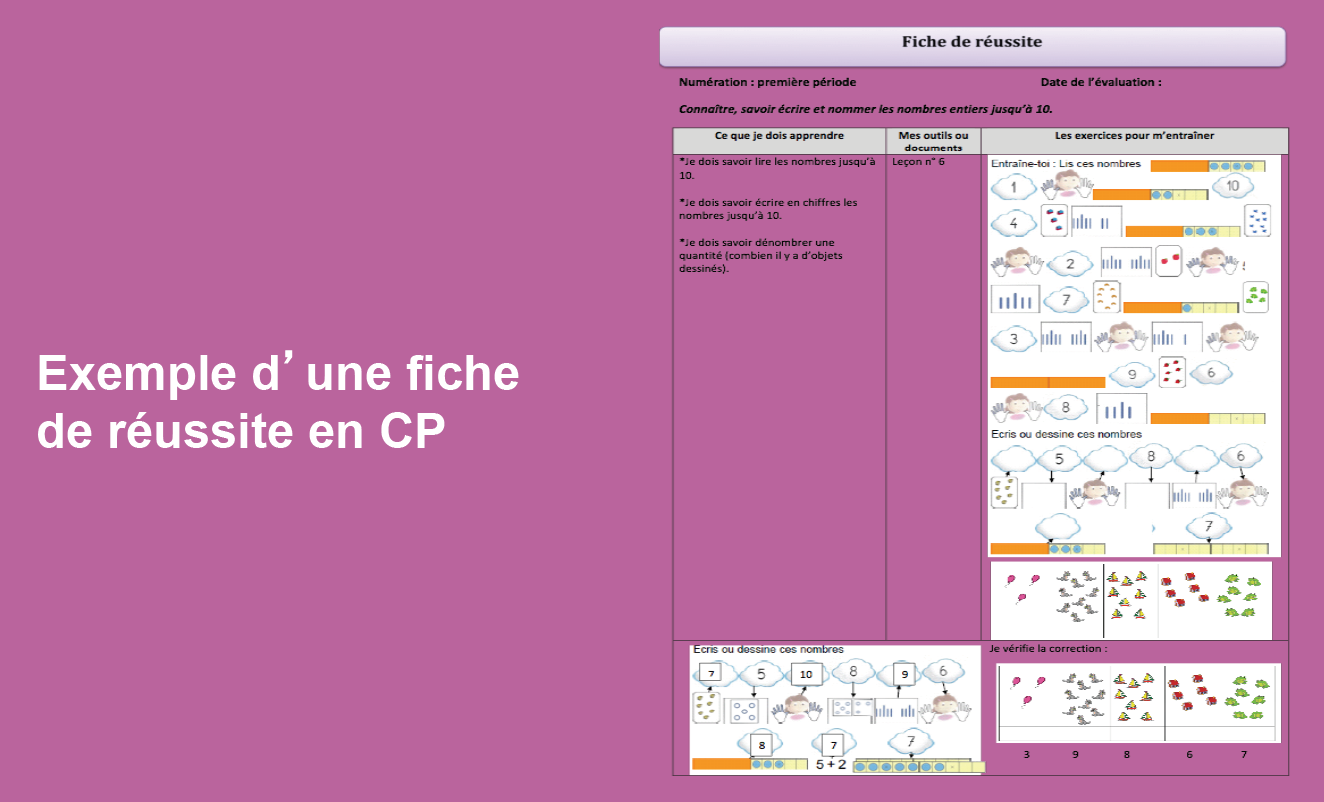 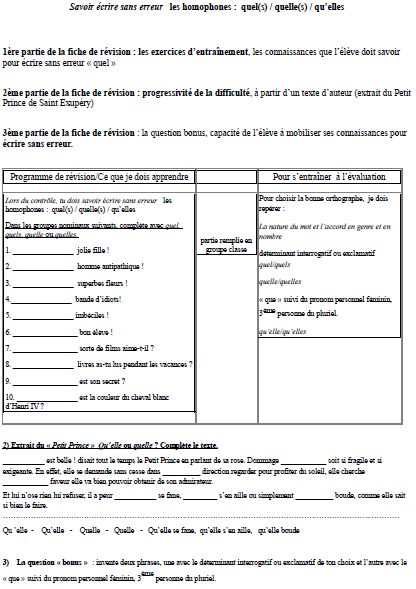 Des exemples de listes
Elle doit contenir 3 à 4 fois 
plus de questions que le 
sujet de contrôle.
[Speaker Notes: Ne pas faire figurer les corrigés dans la liste p27]
Séance de questions-réponses
2 ou 3 jours avant l’épreuve.
Les élèves demandent des explications ou des précisions sur des points mal compris.
Le sujet
Pas trop long
Une question « hors liste » sur 4 points.
Stéphanie Marlin – CPC - Chalon 1 – 2016
[Speaker Notes: Pas trop long : p 24 : normal que les meilleurs élèves terminent 20mn avant la fin. 

Question hors liste p 25 = analogue à des questions traitées en classe mais pas à l’identique.]
7/ Des mots clés
Confiance 
Moins stressé
Responsabilisés
Les élèves travaillent plus
Pas de pièges
Analogue à ce qui a été traité en classe
Pas de surcroit de travail de l’enseignant
Les élèves prennent consciencieusement les corrigés.
1/ De la constante macabre à l’EPCC
2/  La règle des 3 tiers
3/  Pourquoi ce phénomène est-il inconscient ?
4/  Objectif de l’EPCC
5/ Principe de l’EPCC
6/ Réalisation pratique de l’EPCC
7/ Des mots clés
8/ Questions – Objections
9/ NON !
Stéphanie Marlin – CPC - Chalon 1 – 2016
[Speaker Notes: Responsabilisés : p 18 cette fois, les élèves qui n’ont pas de bons résultats sont responsabilisés.

Travail enseignant : p23

P28 : corrigés bien pris car ils savent qu’ils pourront être au programme de contrôle.

P29 : meilleure préparation car ils savent que le travail sera récompensé.]
7/ Questions / Objections
S’ ils restituent, ont-ils vraiment compris ?
Les élèves risquent de se faire des illusions sur leur niveau.
L’élève pourra-t-il suivre l’année suivante ?
Ne leurre t’on pas les élèves ?
1/ De la constante macabre à l’EPCC
2/  La règle des 3 tiers
3/  Pourquoi ce phénomène est-il inconscient ?
4/  Objectif de l’EPCC
5/ Principe de l’EPCC
6/ Réalisation pratique de l’EPCC
7/ Des mots clés
8/ Questions – Objections
9/ NON !
Stéphanie Marlin – CPC - Chalon 1 – 2016
[Speaker Notes: Compris ? P41/ 42 : impossible de restituer si on n’a pas compris.

Page 44
 = avec l EPCC, le niveau augmente
= EPCC 1/12 du temps scolaire. Les programmes sont inchangés
= les élèves travaillent plus et donc leur niveau ne peut qu’augmenter
=]
8/ NON !
Ce système n’est pas laxiste. Il est destiné à supprimer la constante macabre mais aussi à encourager et à récompenser le travail.
Il ne suffit pas d’apprendre par cœur la liste de révision pour réussir. Il faut avoir intégré et compris.
Il est impossible de restituer si on n’a pas compris
1/ De la constante macabre à l’EPCC
2/  La règle des 3 tiers
3/  Pourquoi ce phénomène est-il inconscient ? 
4/  Objectif de l’EPCC
5/ Principe de l’EPCC
6/ Réalisation pratique de l’EPCC
7/ Des mots clés
8/ Questions – Objections
9/ NON !
Stéphanie Marlin – CPC - Chalon 1 – 2016
[Speaker Notes: Page 42]
8/ Ici et Ailleurs
Dans de nombreux pays, les notes sont meilleures qu’en France. 
   Les élèves ne sont bien sûr pas plus intelligents. 
   Ne peut –on se demander si l’évaluation ne serait pas en  
   cause …...

Une CPC d’origine américaine : 
Lorsque j’enseignais aux Etats-Unis, il ne me serait pas venu à l’idée de poser une question dans un sujet de contrôle si je n’étais convaincue que tous les élèves pourraient y répondre.

En France, si un professeur est convaincu que tous les élèves, sans exception, répondront à une question d’un sujet de contrôle, il ne la pose pas.
[Speaker Notes: P 48]